Mandatory Reporting
A report of child abuse is made every ten seconds.
Every year more than 3.6 million referrals are made to child protection agencies involving more than 6.6 million children (a referral can include multiple children)
The United States has one of the worst records among industrialized nations – losing on average between four and seven children every day to child abuse and neglect
Yearly, referrals to state child protective services involve 6.6 million children, and around 3.2 million of those children are subject to an investigated report.
Which is most prevalent?
Sexual Abuse
Physical Abuse
Emotional Abuse
Emotional Neglect
Physical Neglect
Statistics
Physical Abuse ..... 28.3%
Sexual Abuse ......   20.7%
Emotional Neglect  14.8%
Emotional Abuse ... 10.6%
Physical Neglect. ...   9.9%
Health Impacts
Mental Health Disorders, Addictions, & Related Issues
Risk for intimate partner violence
Alcoholism and alcohol abuse
Illicit drug abuse
Smoking & drinking at an early age
Depression
Suicide attempts
Health Impacts
Sexual & Reproductive Health Issues and Risk Factors
Multiple sexual partners
Sexually transmitted diseases
Unintended pregnancies
 Early initiation of sexual activity
Adolescent pregnancy and Fetal death
More than 70% of the children who died as a result of child abuse or neglect were two years of age or younger. More than 80% were not yet old enough for kindergarten. 



Around 80% of child maltreatment fatalities involve at least one parent as perpetrator.
What constitute Abuse?
Act or omission where child subject to sexual assault, molestation, exploitation, emotional abuse or prostitution; where child is in need of food, clothing, shelter, medical care or supervision because parent or guardian fails to do so; where child exhibits evidence of skin bruising, bleeding, malnutrition, burns, fractures, etc.; or circumstances indicate a condition that may not be the product of an accidental occurrence.
Suggestions on how to respond to a disclosure

Remain Calm
Keep an open mind and don’t make judgments. 
Support the child with active listening.
Find a quiet, private place to talk to the child. 
Reassure the child that he/she has done the right thing by telling someone. 
Listen to the child without interruption; let him/her talk openly about the situation and record concrete information.
Tell the child that there is help available.
Reassure the child that you will do your best to protect and support him/her.
Let the child know you must report the abuse to someone who has helped other children like him/her and their families.
Report the incident to the proper authorities.
Let the child know what will happen when the report is made (if you have appropriate information). 
Seek out your own support person(s) to help you work through your feelings about the disclosure (if needed). Be aware of personal issues and how they affect your perception.
DON’T: 
Promise confidentiality. 
Express panic or shock.
Convey anger or impatience if the child is not ready to discuss the abuse.
Make negative comments about the perpetrator.
Disclose the information indiscriminately. Tell only those adults who need the information to protect and support the child. School personnel have a legal* and moral obligation to make a report if child abuse or neglect is suspected. 
School personnel should NOT investigate the situation. Investigation is the job of child protective services or law enforcement. The verbal report must immediately be made to your local child protection agency as specified by school policies and legal statutes.*
Remember

The report should be made immediately upon suspicion of abuse (review indicators lists).
An IMMEDIATE oral report and PROMPT written follow-up are mandatory. 
The report is NOT an accusation against a parent or child, but merely a report of a suspicion. The report should be handled in a sensitive, nonjudgmental manner. 
If a person fails to report, the child (or other children) is left potentially at risk for future abuse. 
The person who reports "in good faith" is "immune from liability, both civil and criminal."* 
The person who fails to report is liable.
If you report suspected abuse to someone in your school and expect them to report to social services, it is important to follow-up to make certain the report was made. You, as the person who "knows or suspects" the abuse, are liable.
Basis of Reporting of abuse/neglect?
Reasonable cause to know or suspect that a child is subject to circumstances or conditions which would reasonably result in abuse or neglect
Penalty for false reporting or failure to report
Willful violation: Class 3 misdemeanor plus liability for proximately caused damages
Identifying Child Abuse and Neglect
Learning disorders
Behavior problems such as aggression or withdrawal
Below grade-level performance
Delays in the ability to speak and to understand spoken language
Psychosomatic illnesses 
Poor coordination, deficiencies in motor skills
Low self-esteem
Clinging behavior 
Severe emotional disturbance
Please note that not any single indicator proves that abuse is taking place, but the repeated presence of an indicator or a combination of indicators should alert educators to the possibility of abuse.
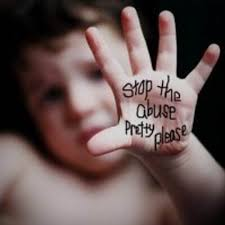